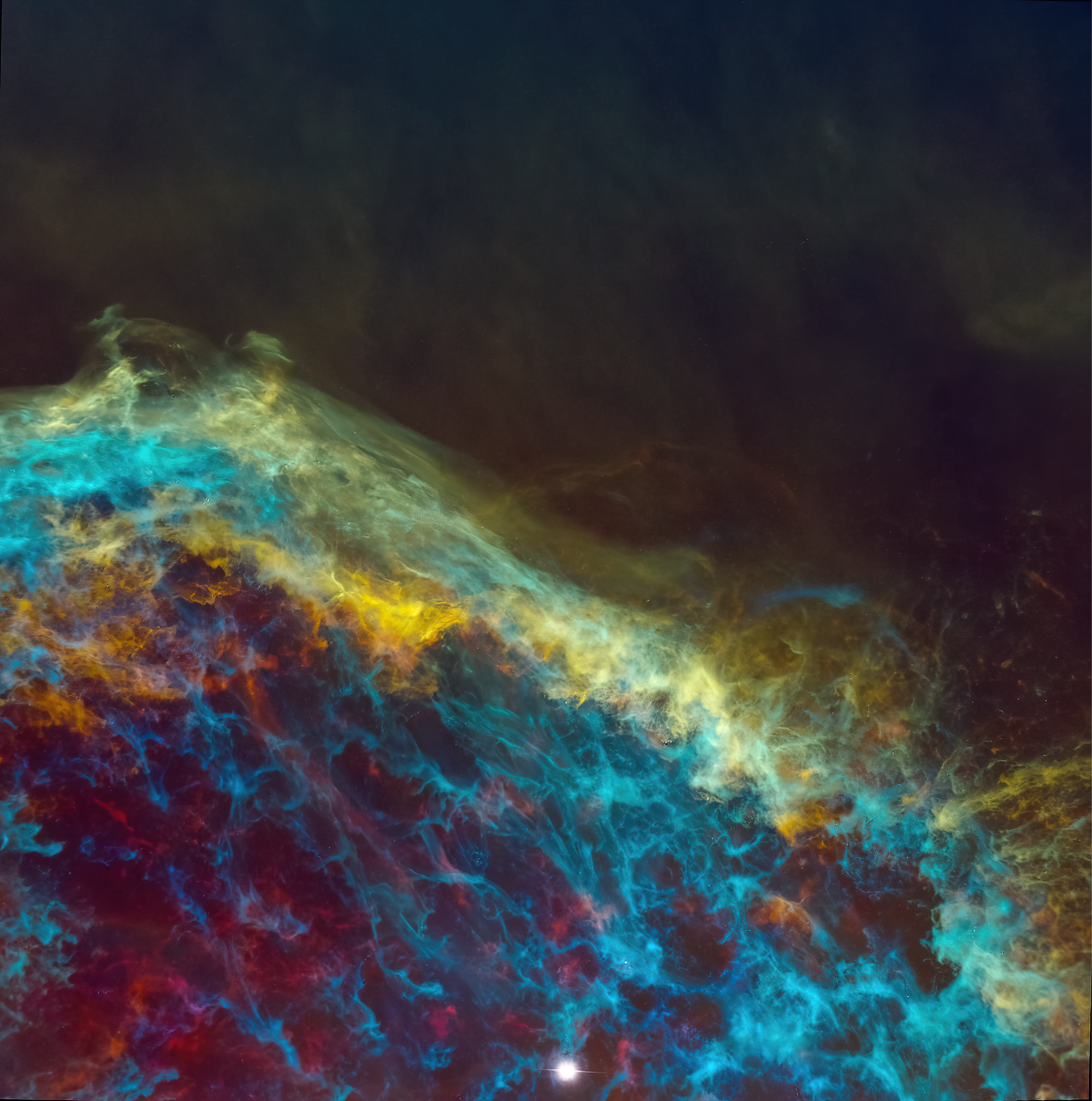 NGC 6888 sous toutes ses coutures
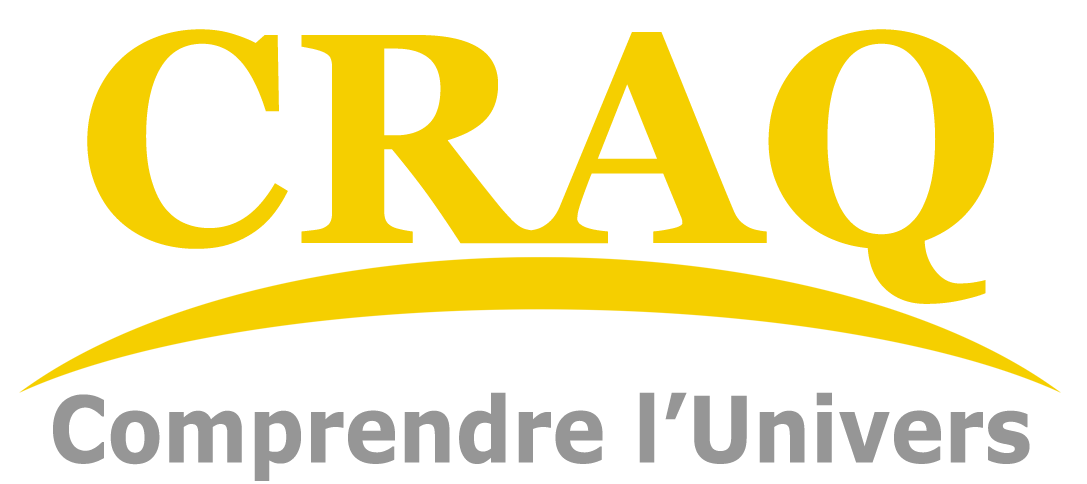 By Marianne Ruest
Université Laval
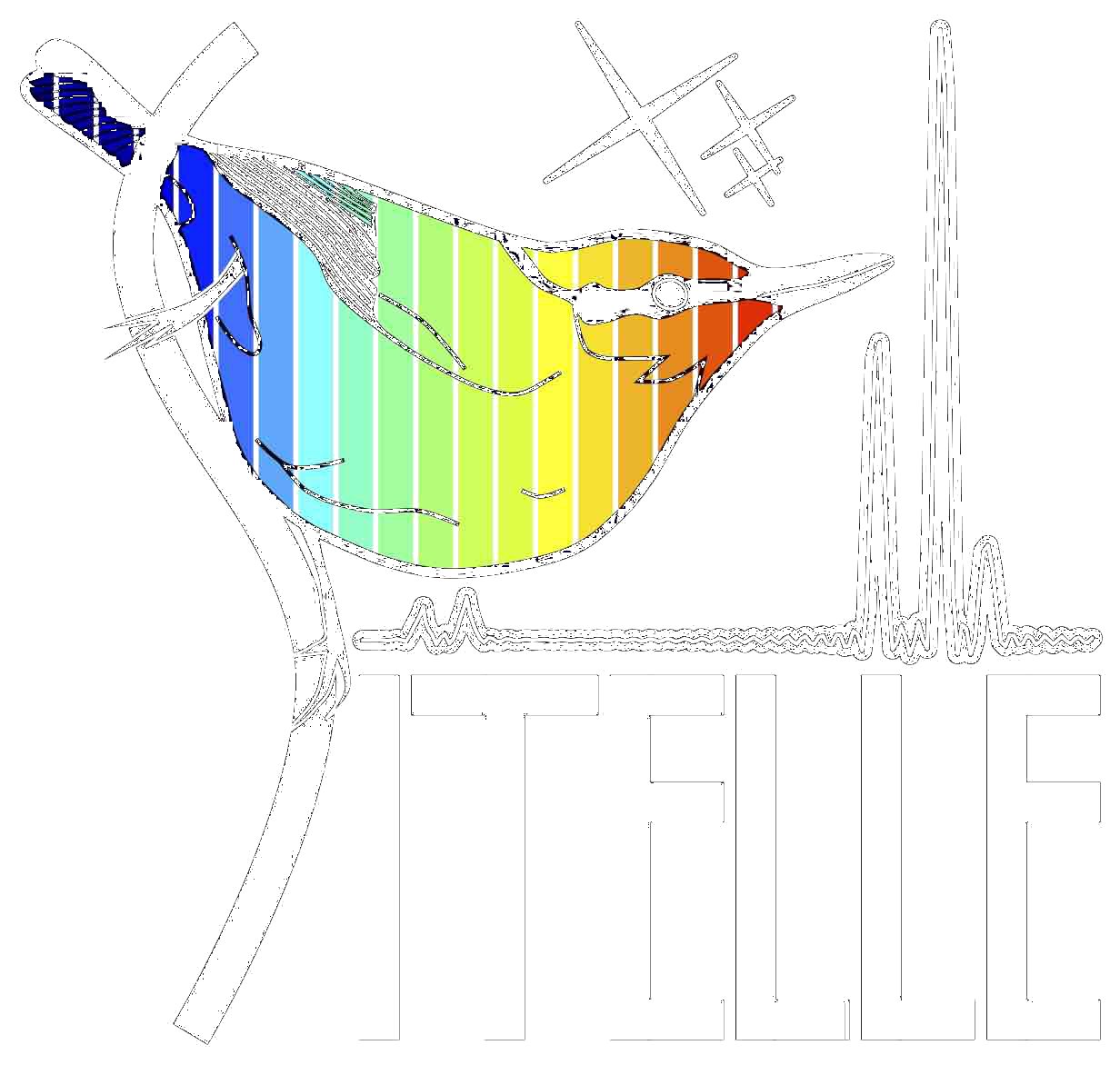 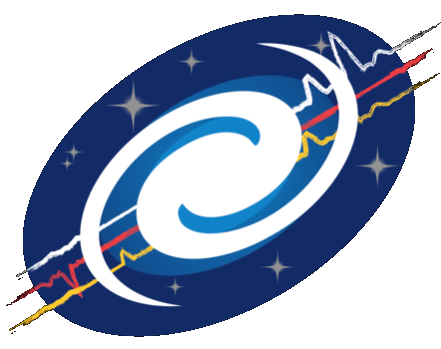 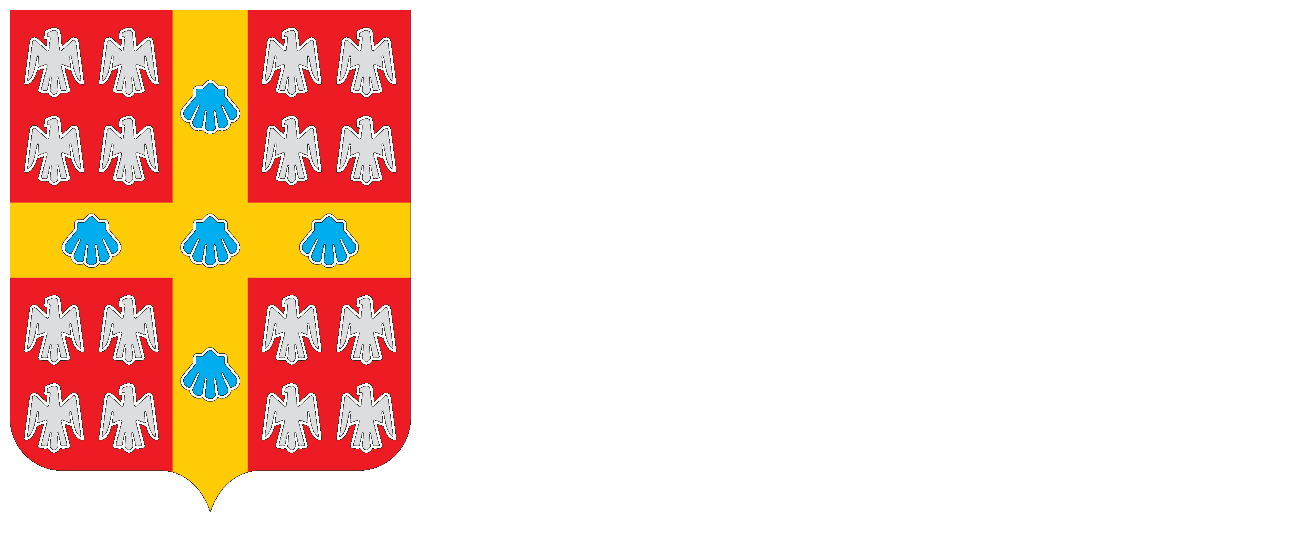 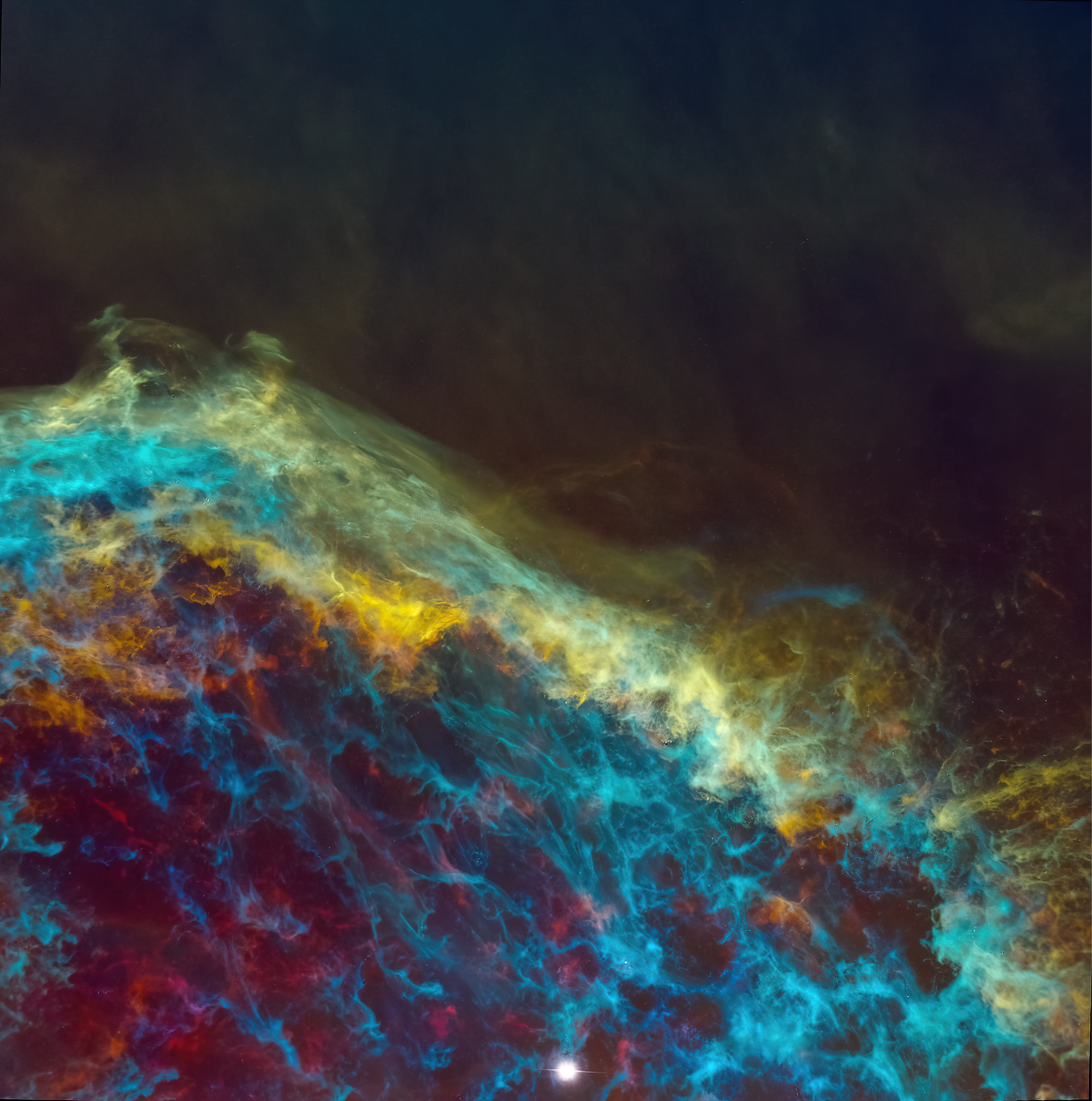 NGC 6888 sous toutes ses coutures
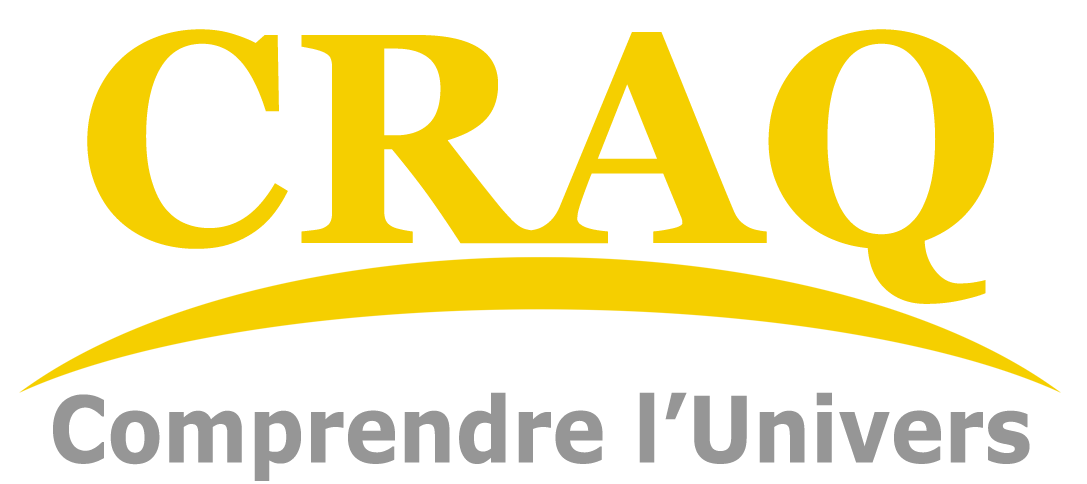 By Marianne Ruest
Université Laval
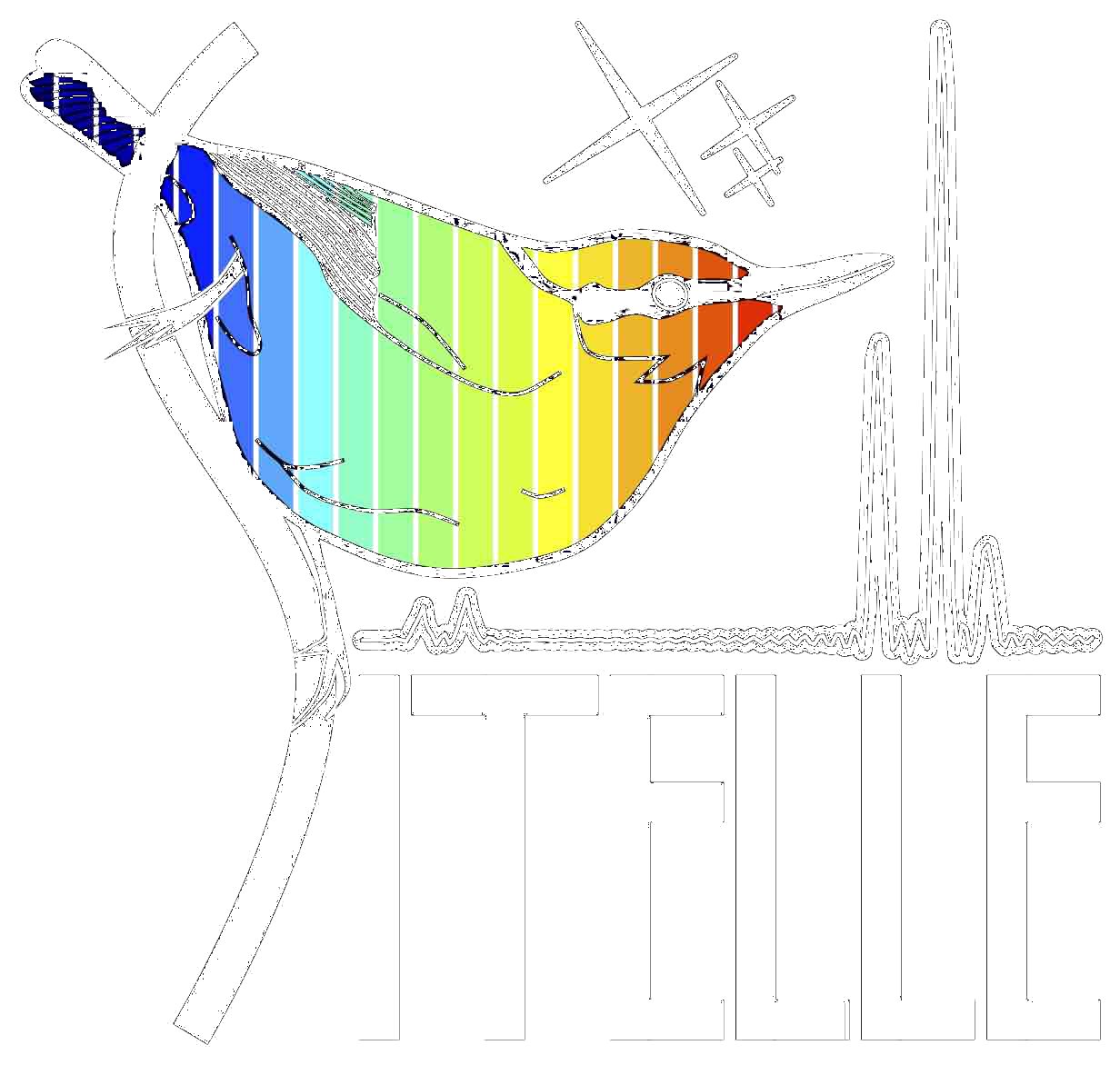 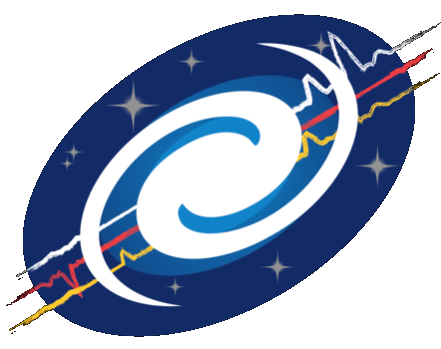 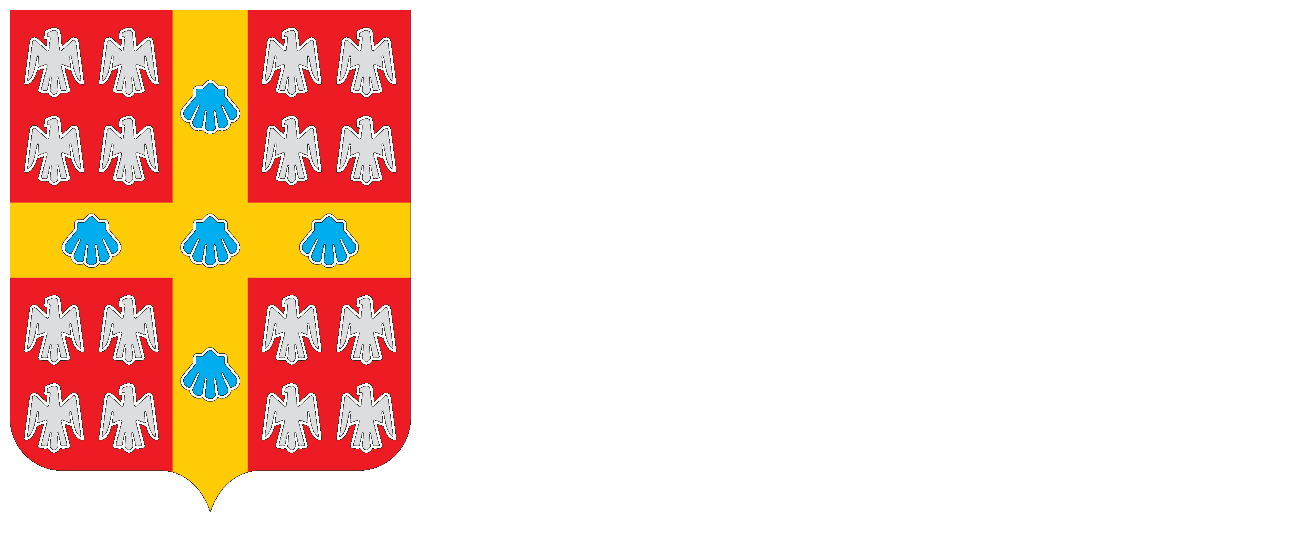 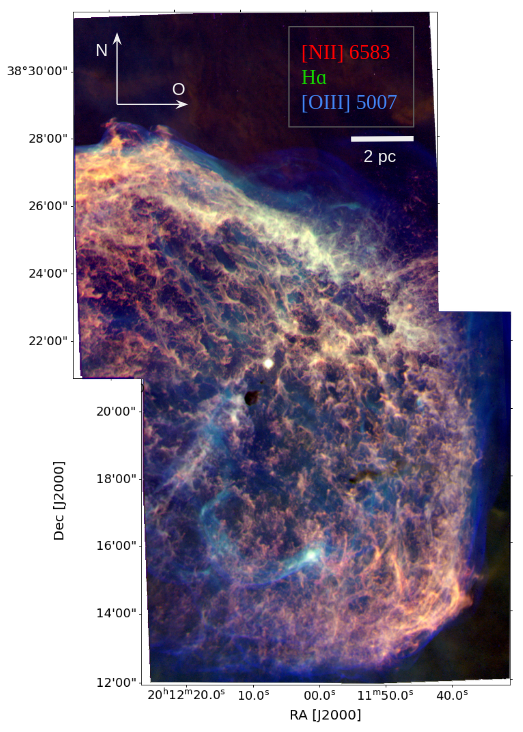 C’est quoi?
Bulle poussée par les vents Wolf-Rayet Wind-Blown Bubble
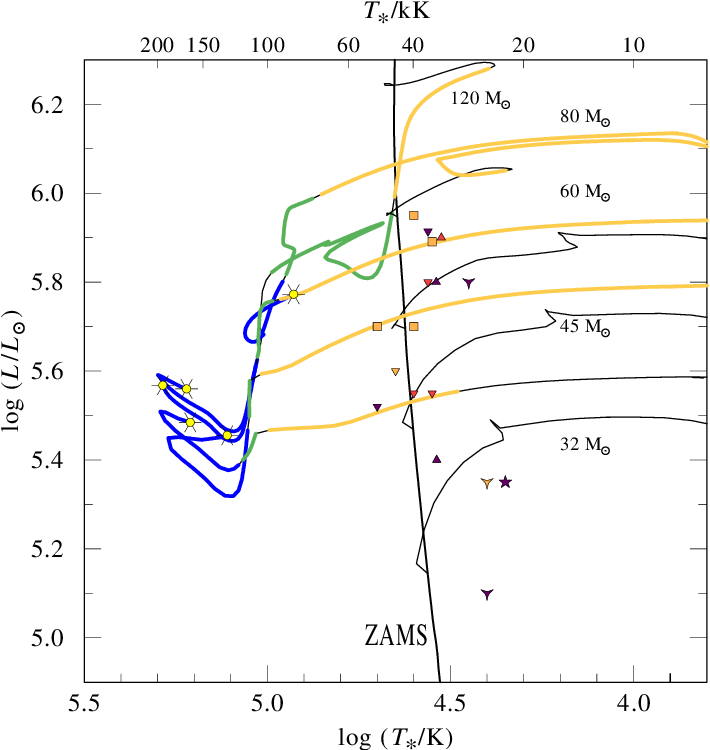 WR 136 :T = 70 kKv∞ = 1600 km/sdM = 10-4 M☉ /an
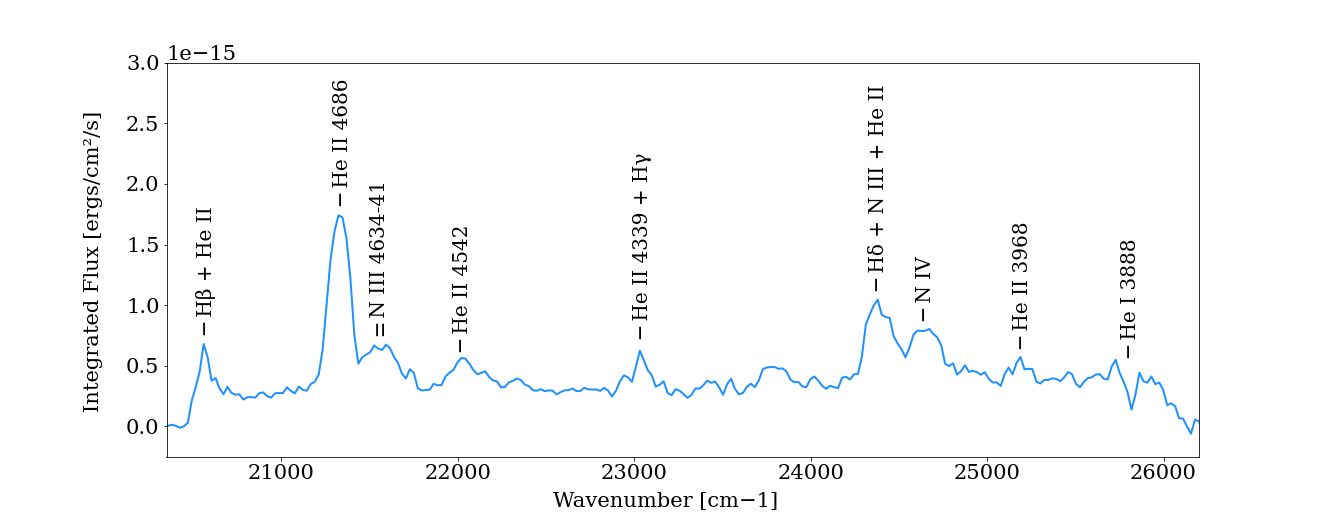 ‹#›
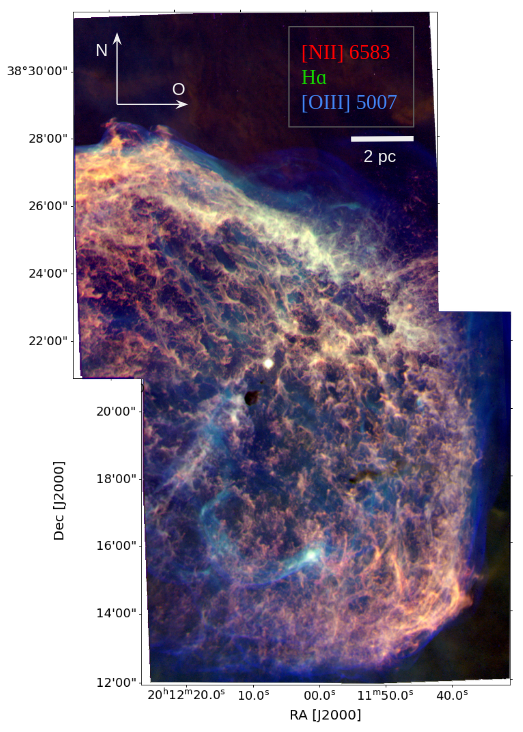 Pourquoi?
NGC 6888 par WR 136
Témoigne de
l’évolution stellaire
l’enrichissement du MIS
Proximité (1900 pc)
Analyse observationnelle
‹#›
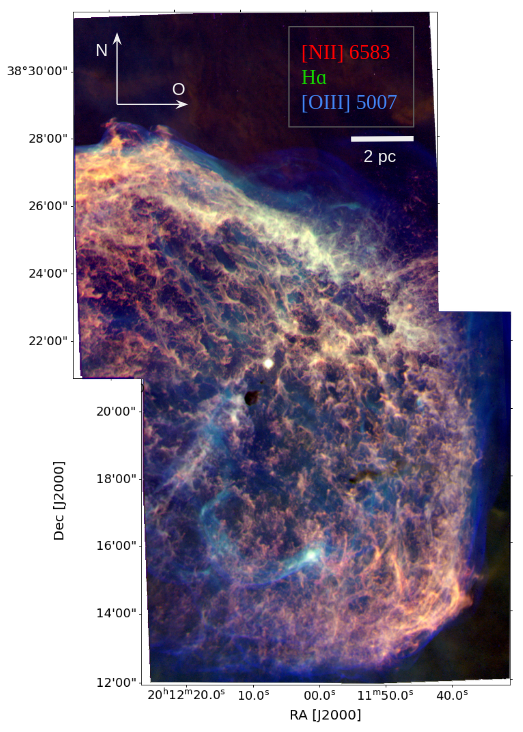 Données SITELLE
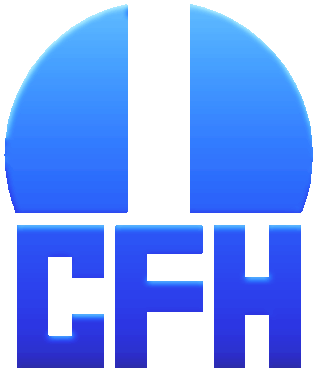 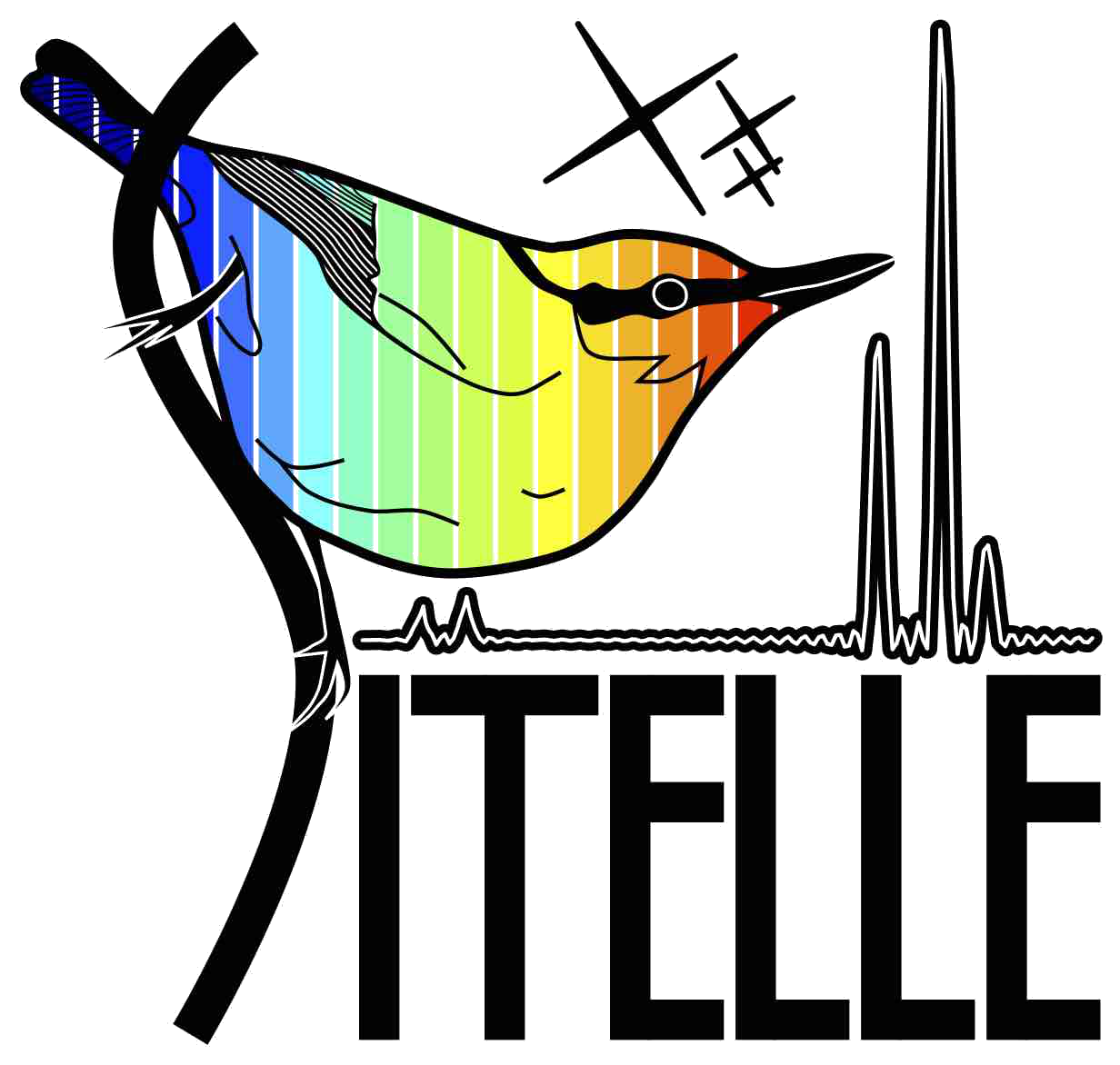 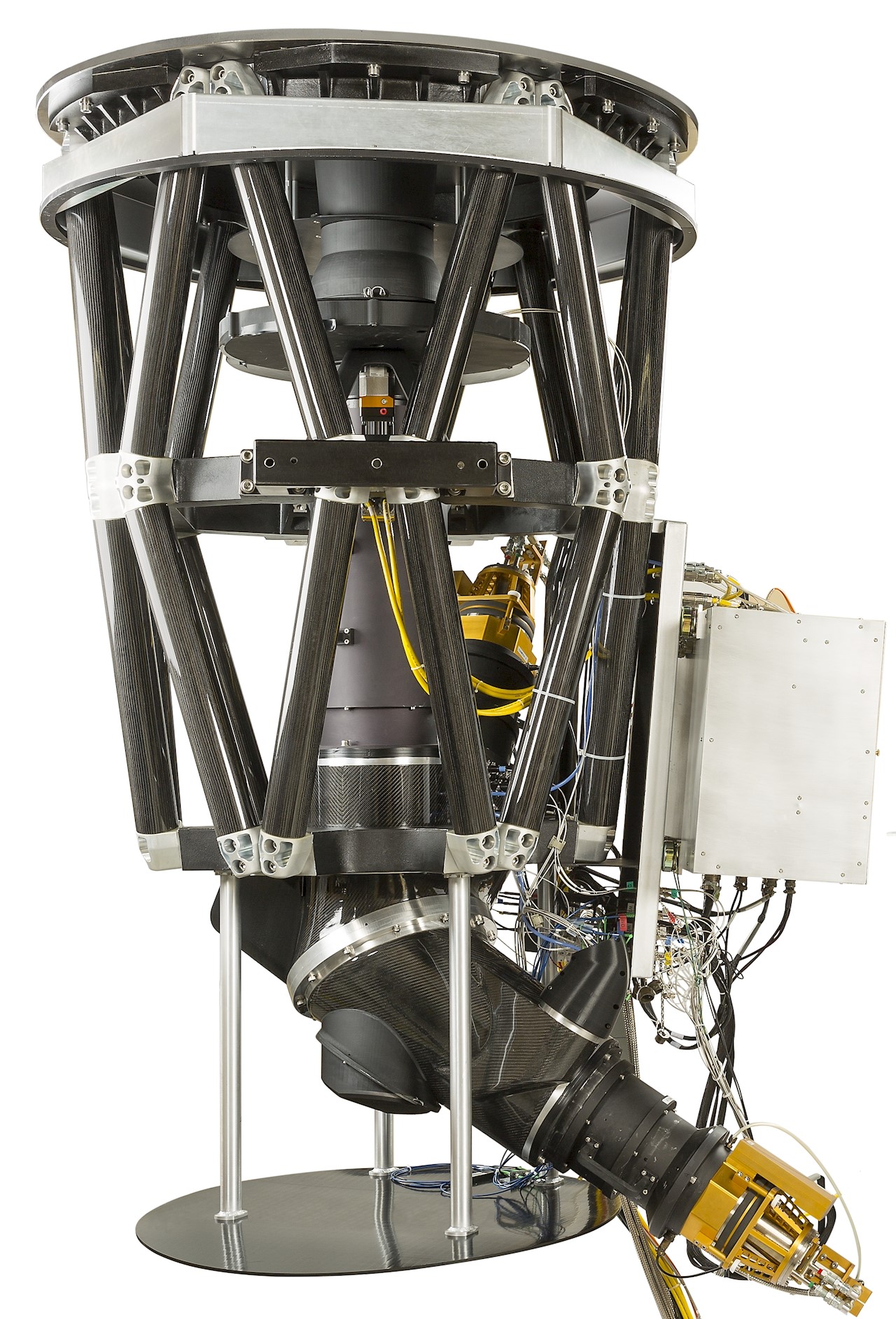 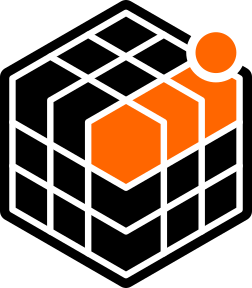 IFTSFOV = 11’ x 11’Visible
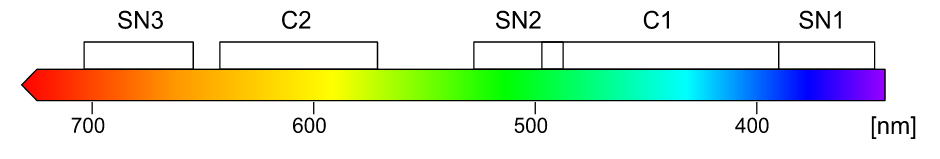 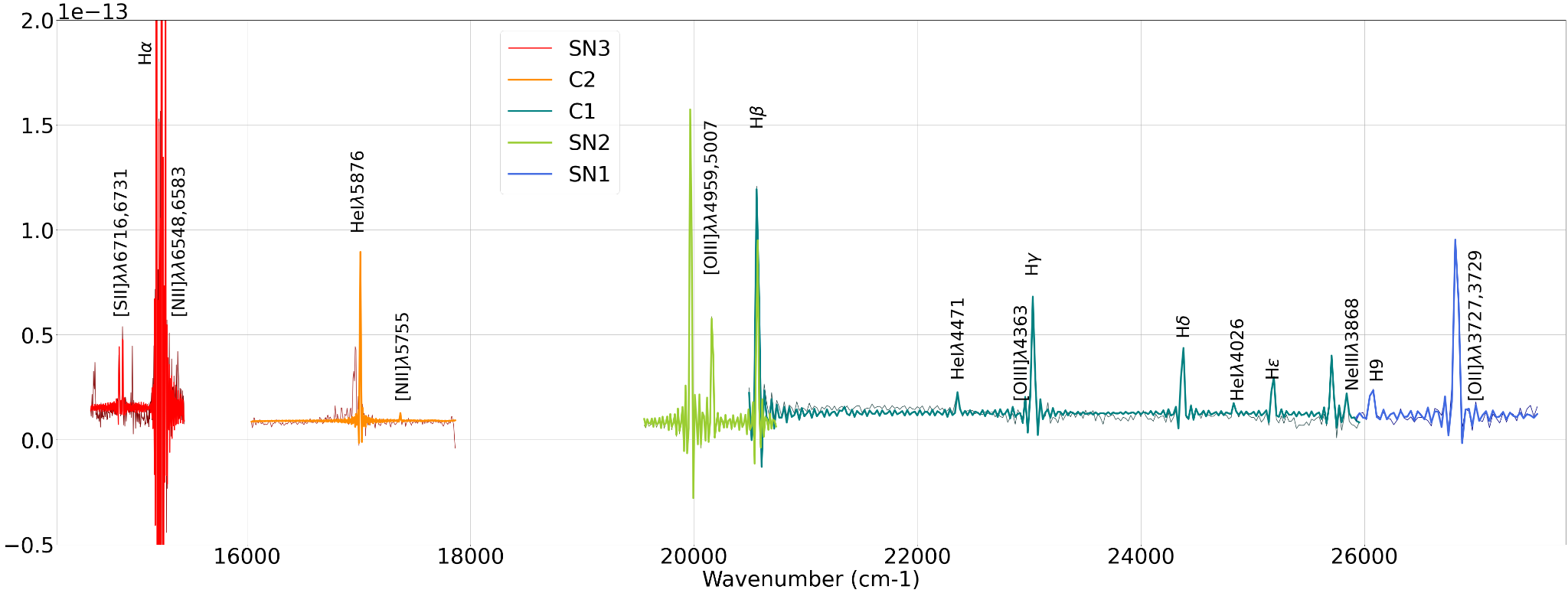 ‹#›
Avant de commencer…
Densités et températures
Morphologie
Cinématique
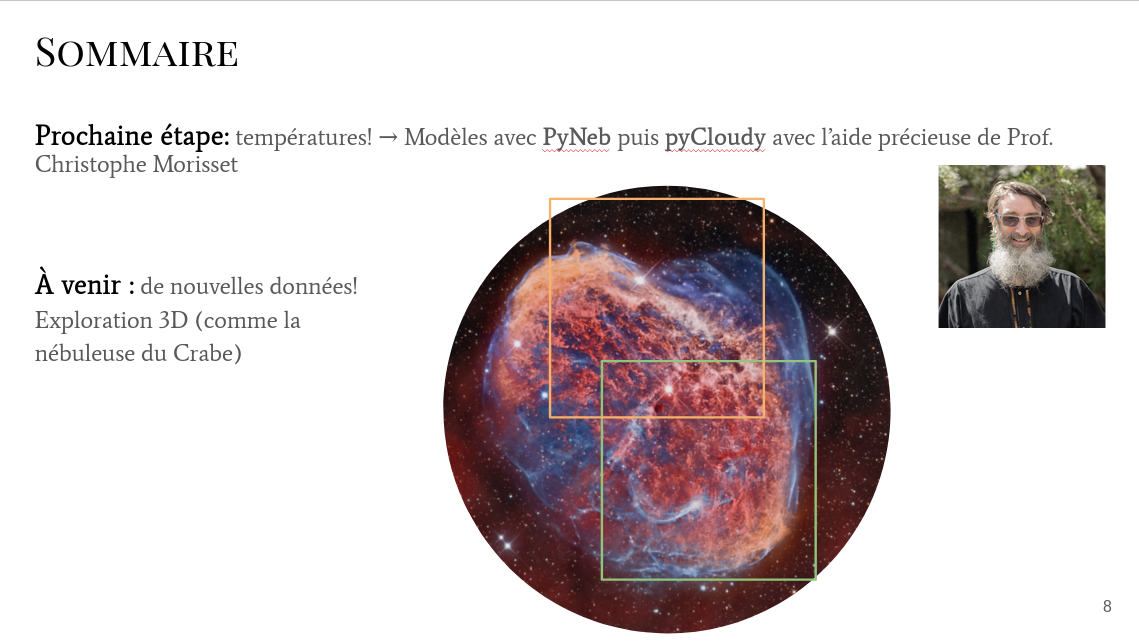 ‹#›
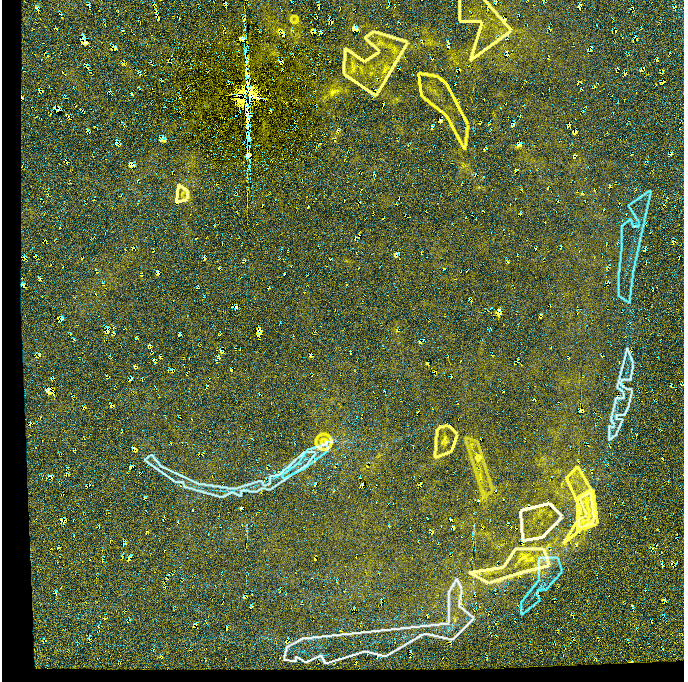 Résultats: Densité et Température
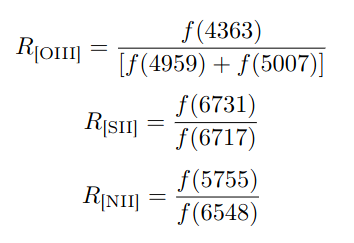 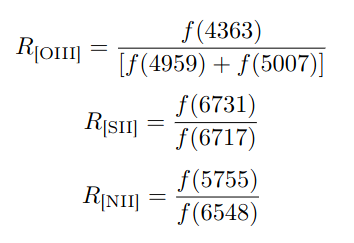 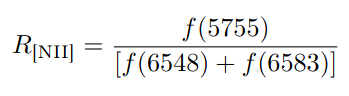 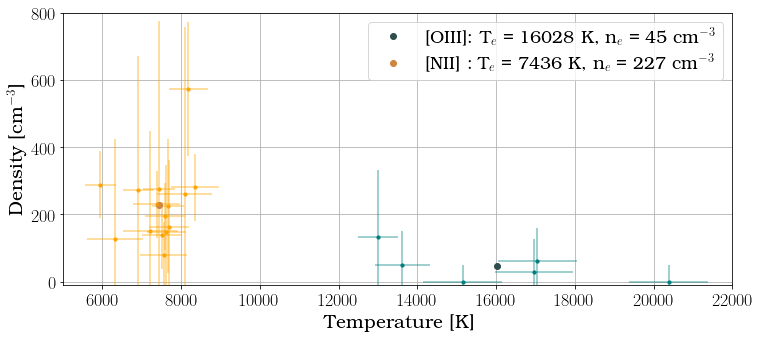 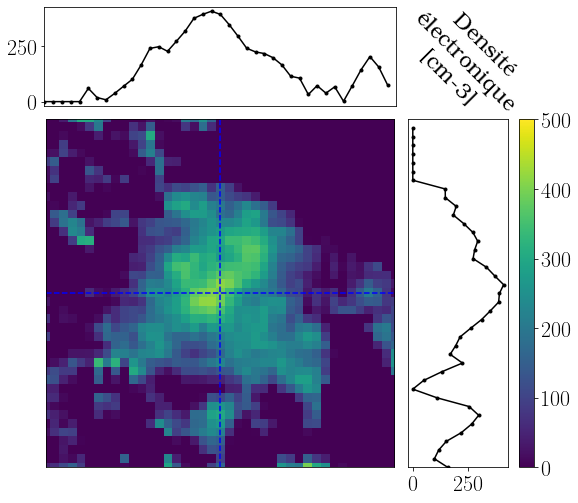 ‹#›
Résultats: Morphologie
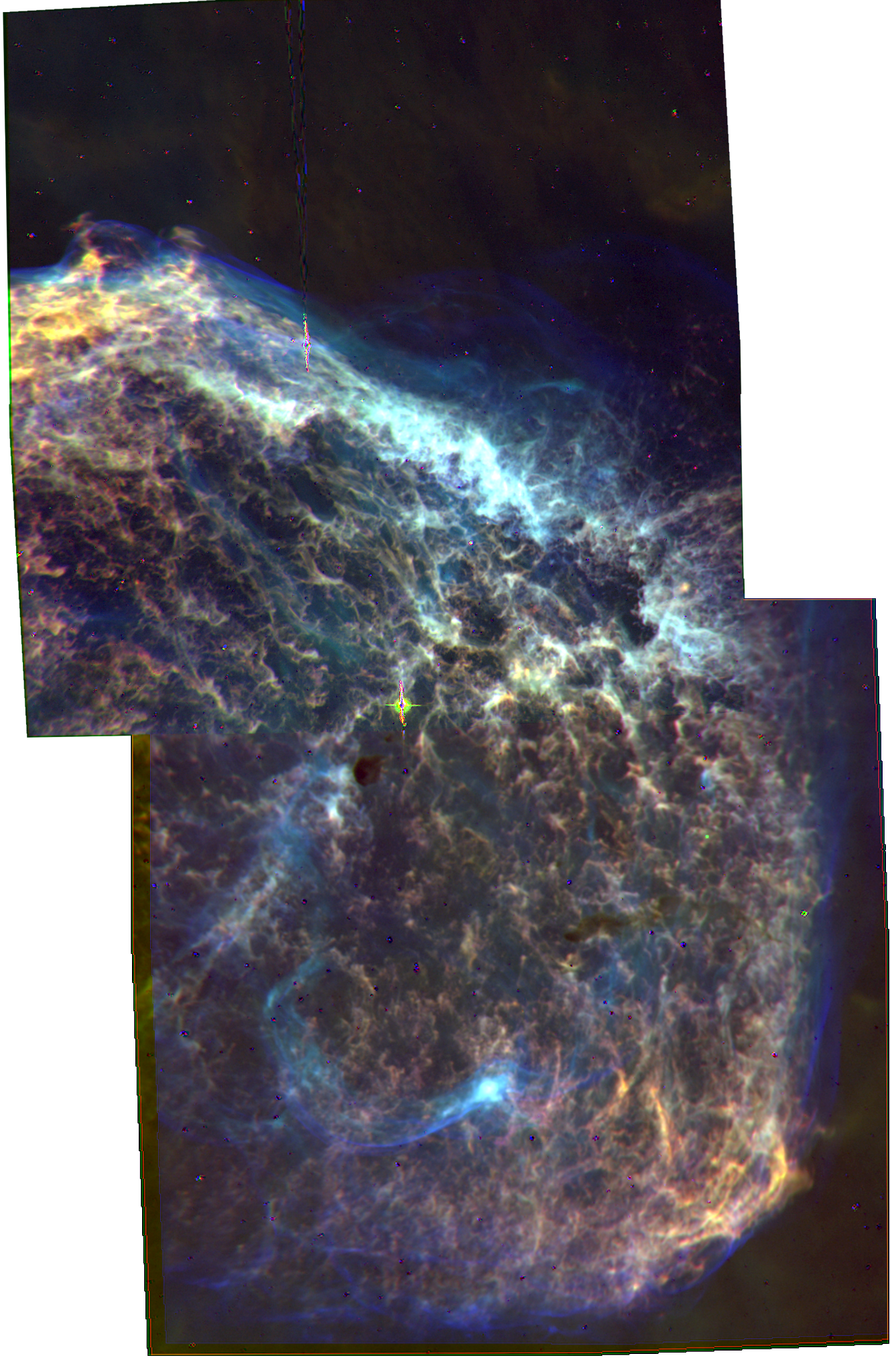 y’
y
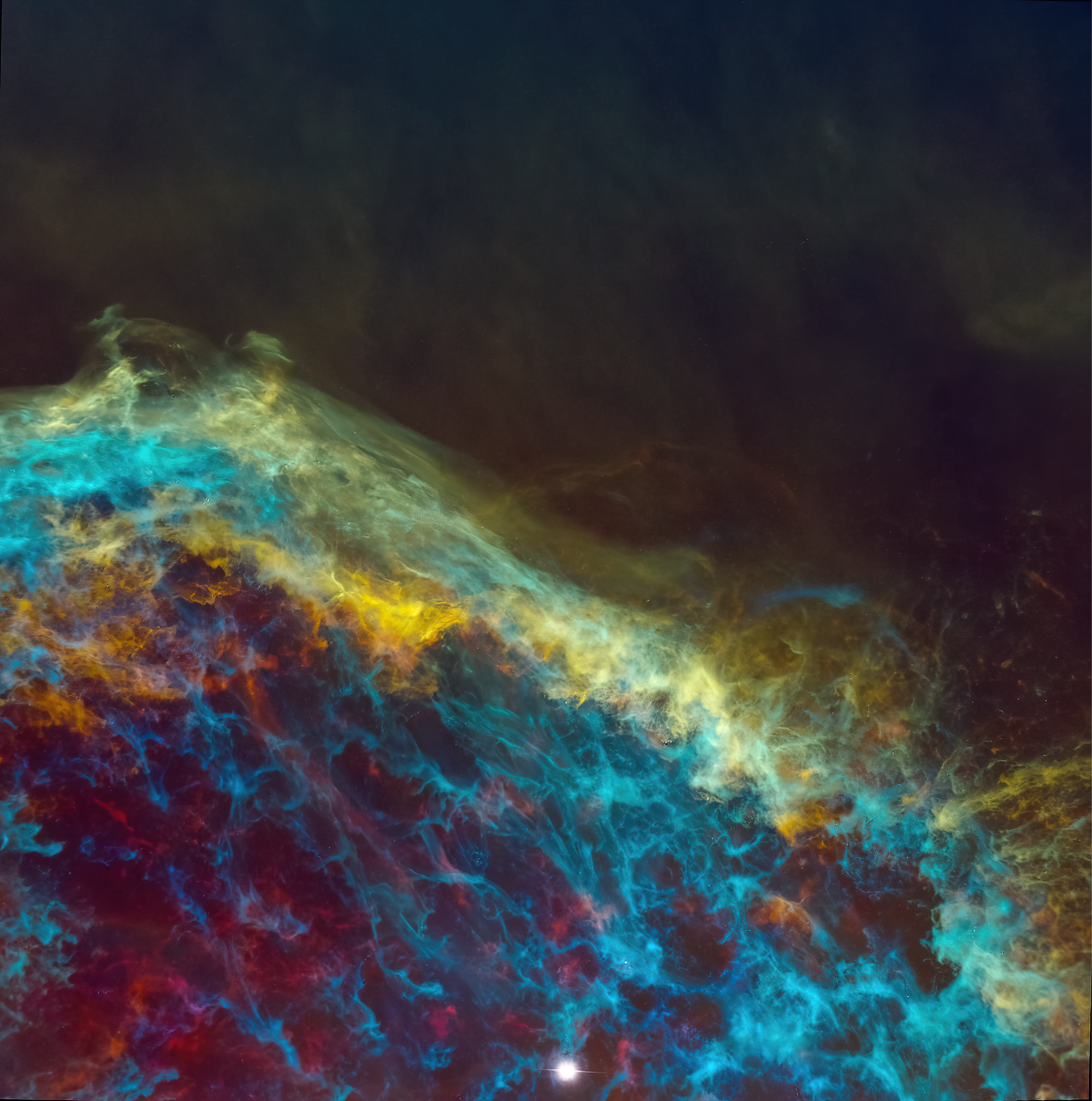 Layers
Emission
Asymetries
Shapes
Turbulences
x
x’
a
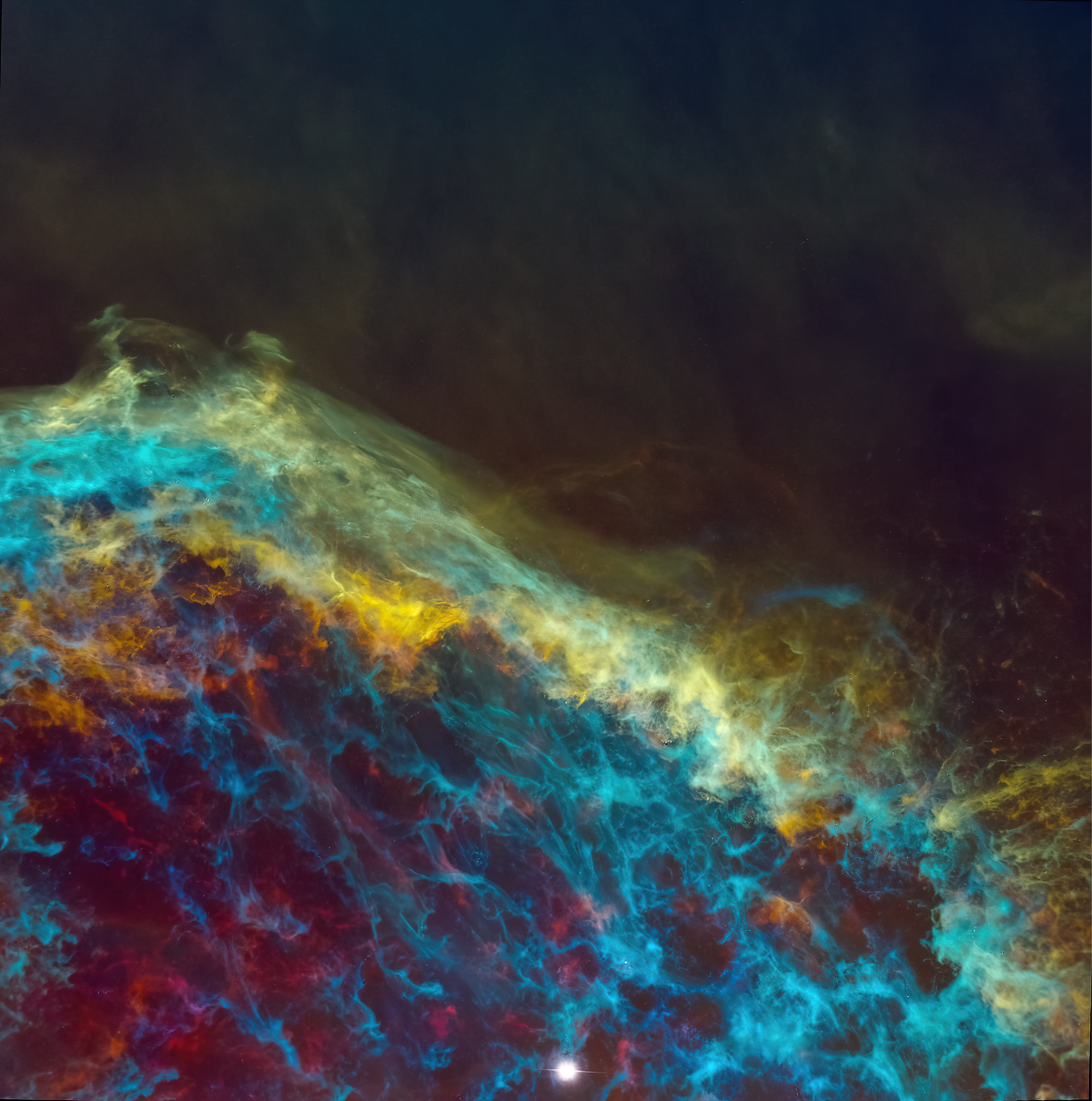 θ
x
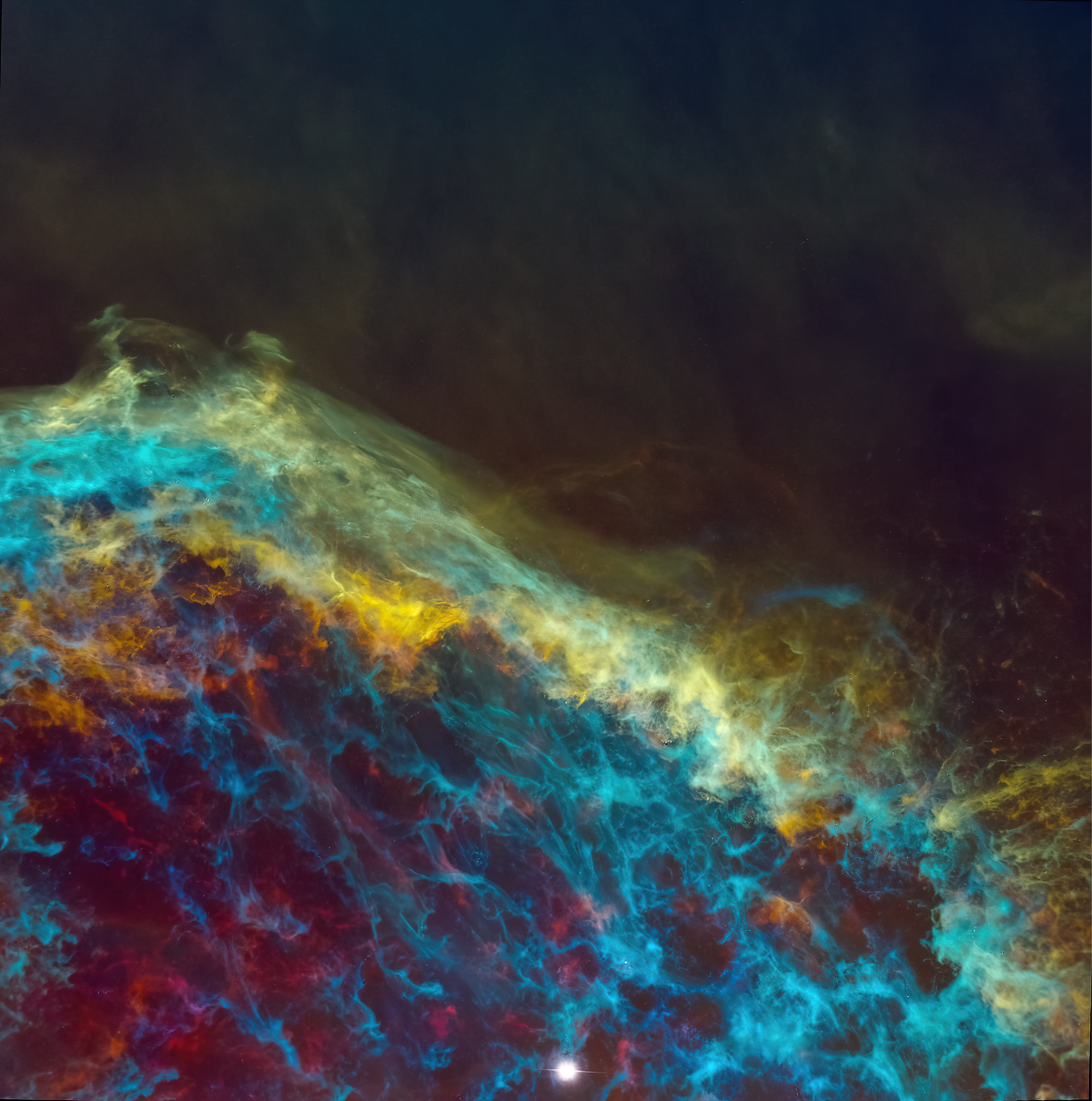 b
‹#›
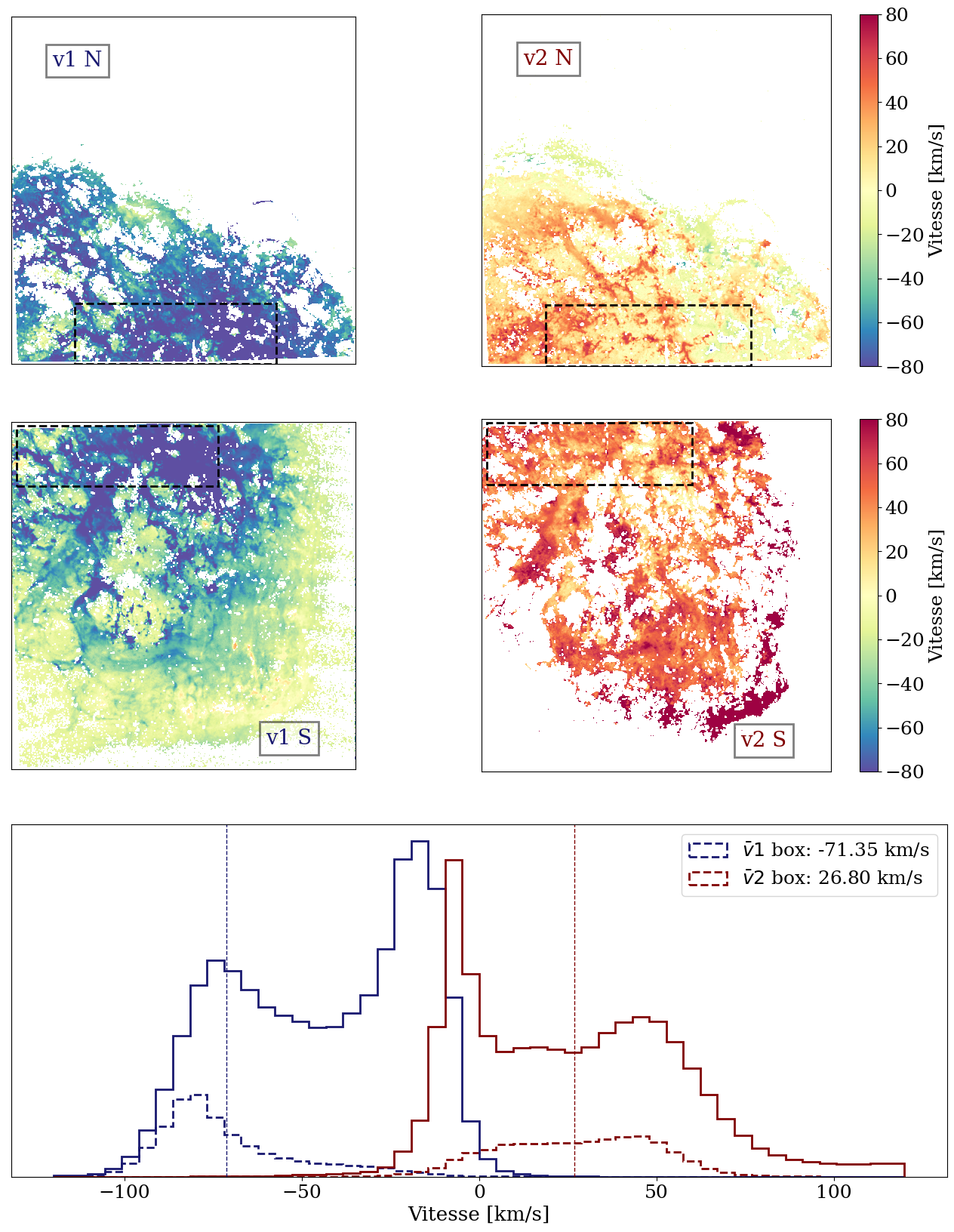 Résultats: Cinématique
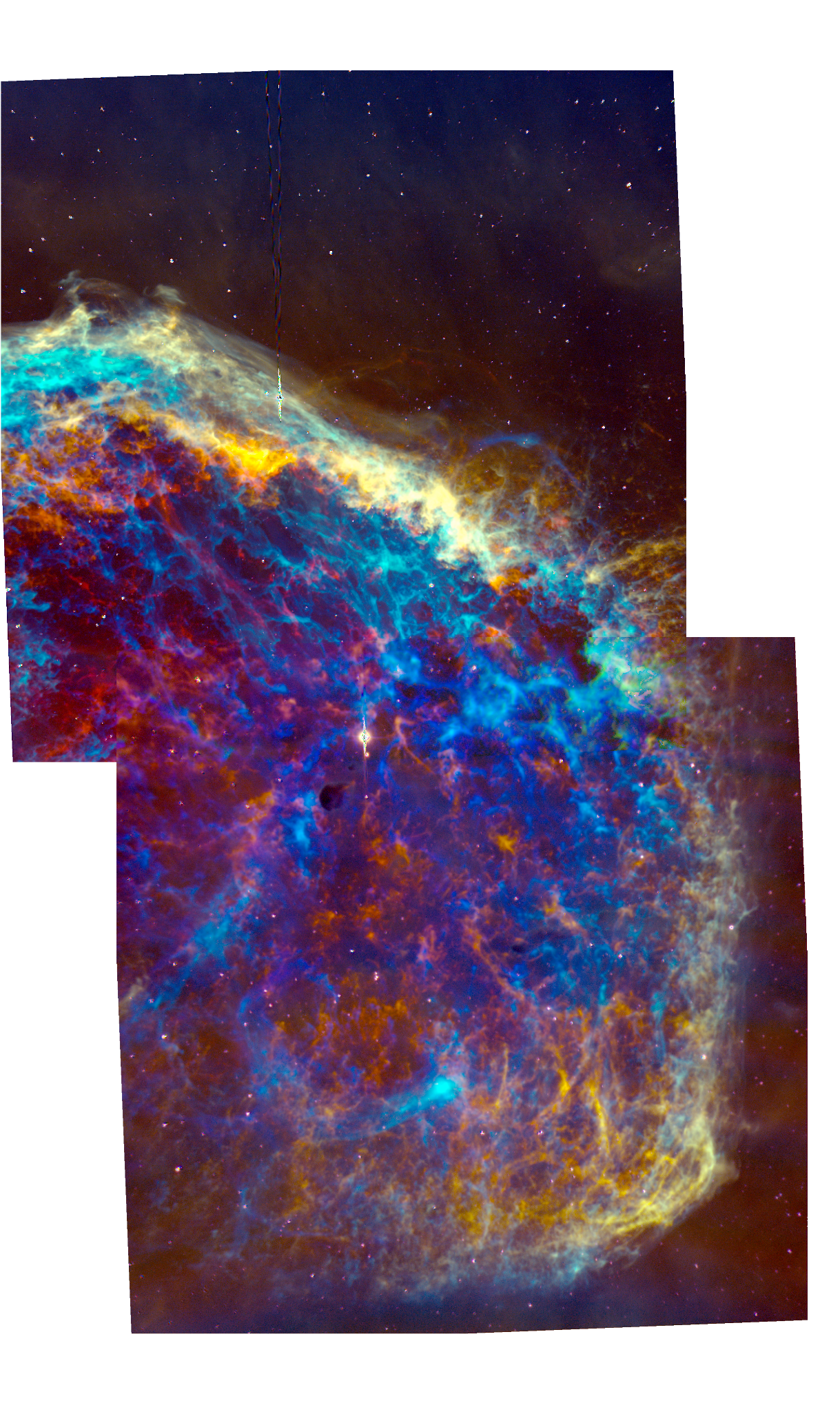 [NII]λ6583
Hɑ
[NII]λ6548
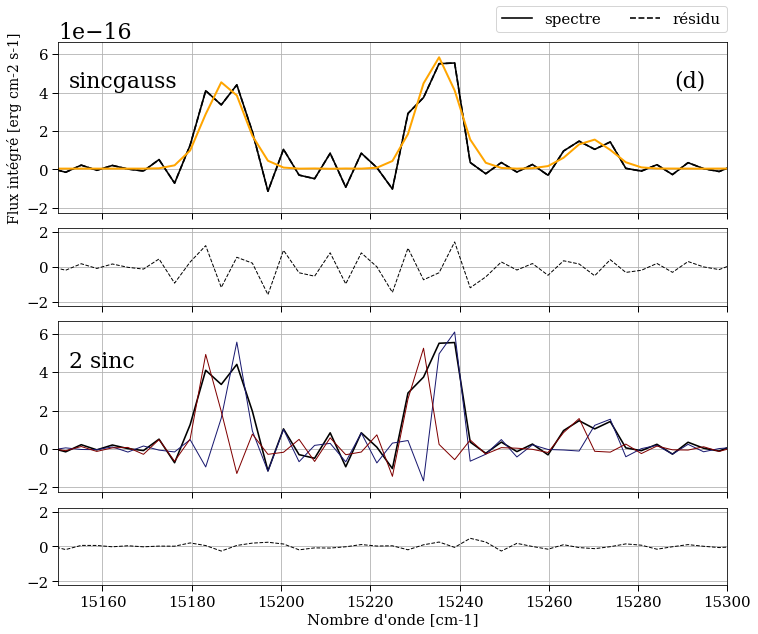 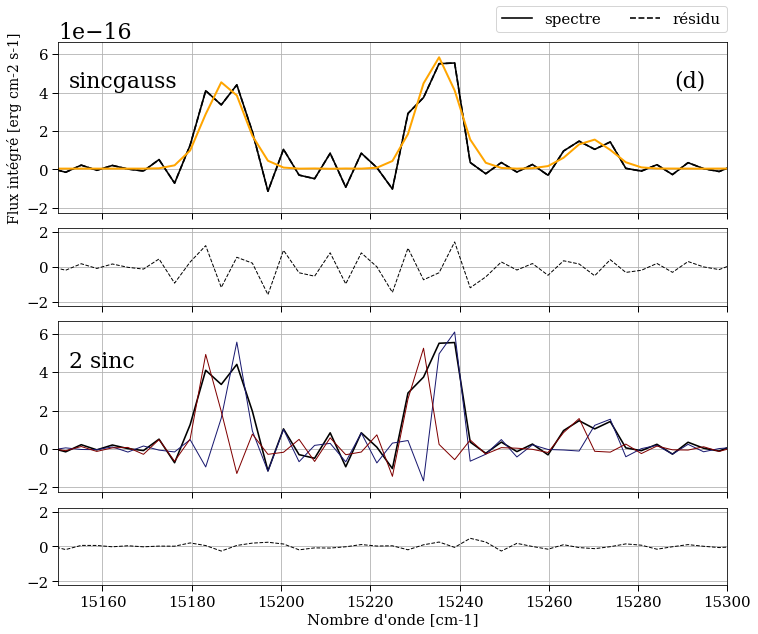 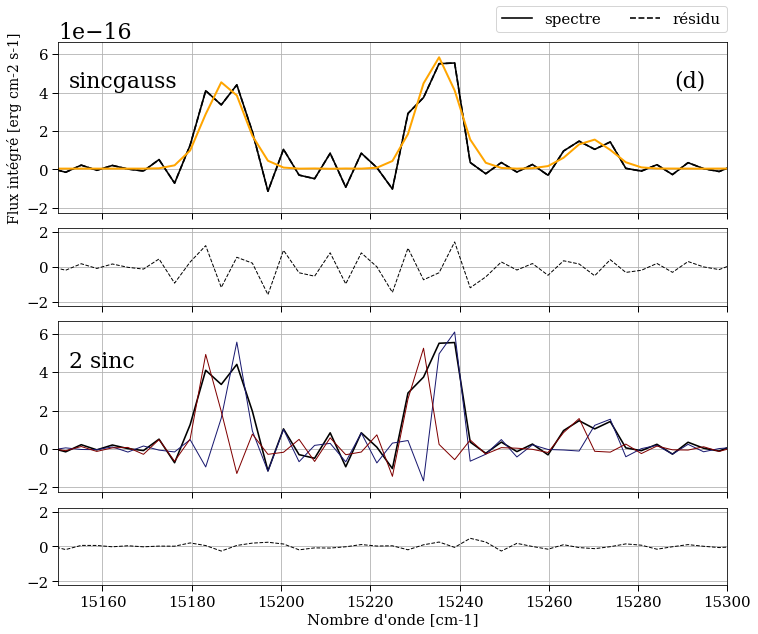 ‹#›
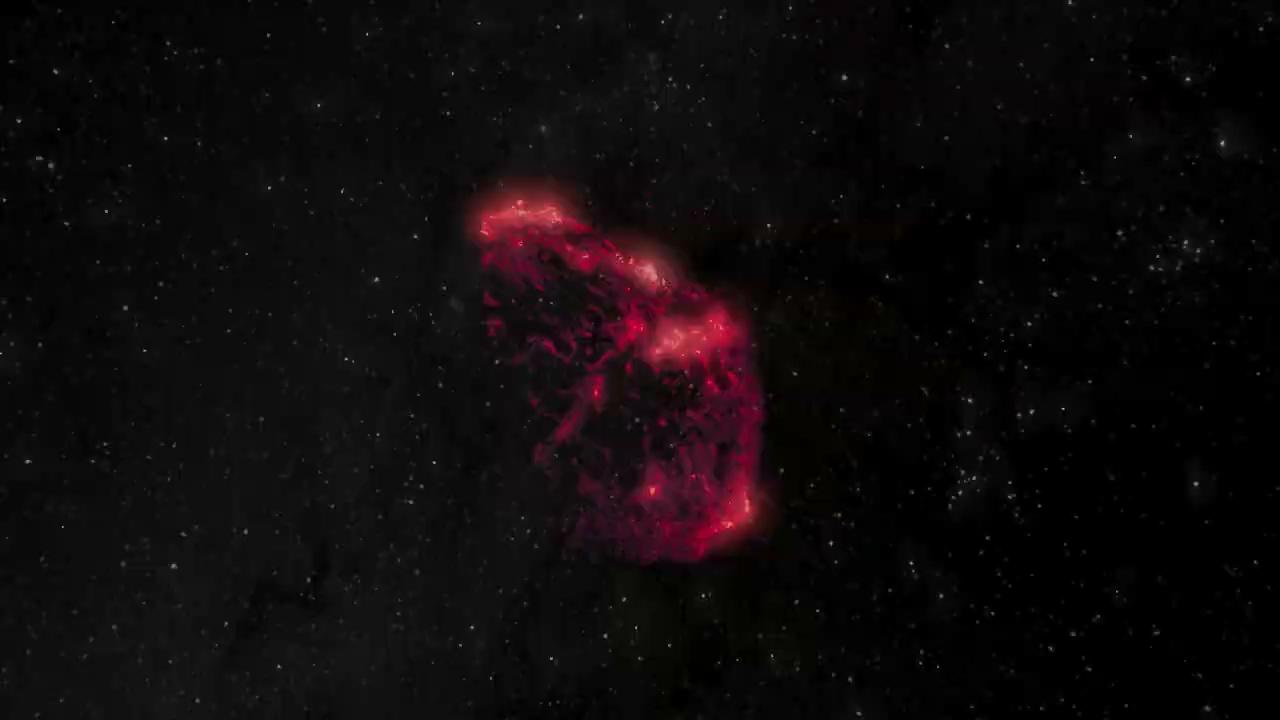 ‹#›
Et pour la suite?
Instabilité et évolution
Cinématique de la couche [OIII]
Abondances
‹#›
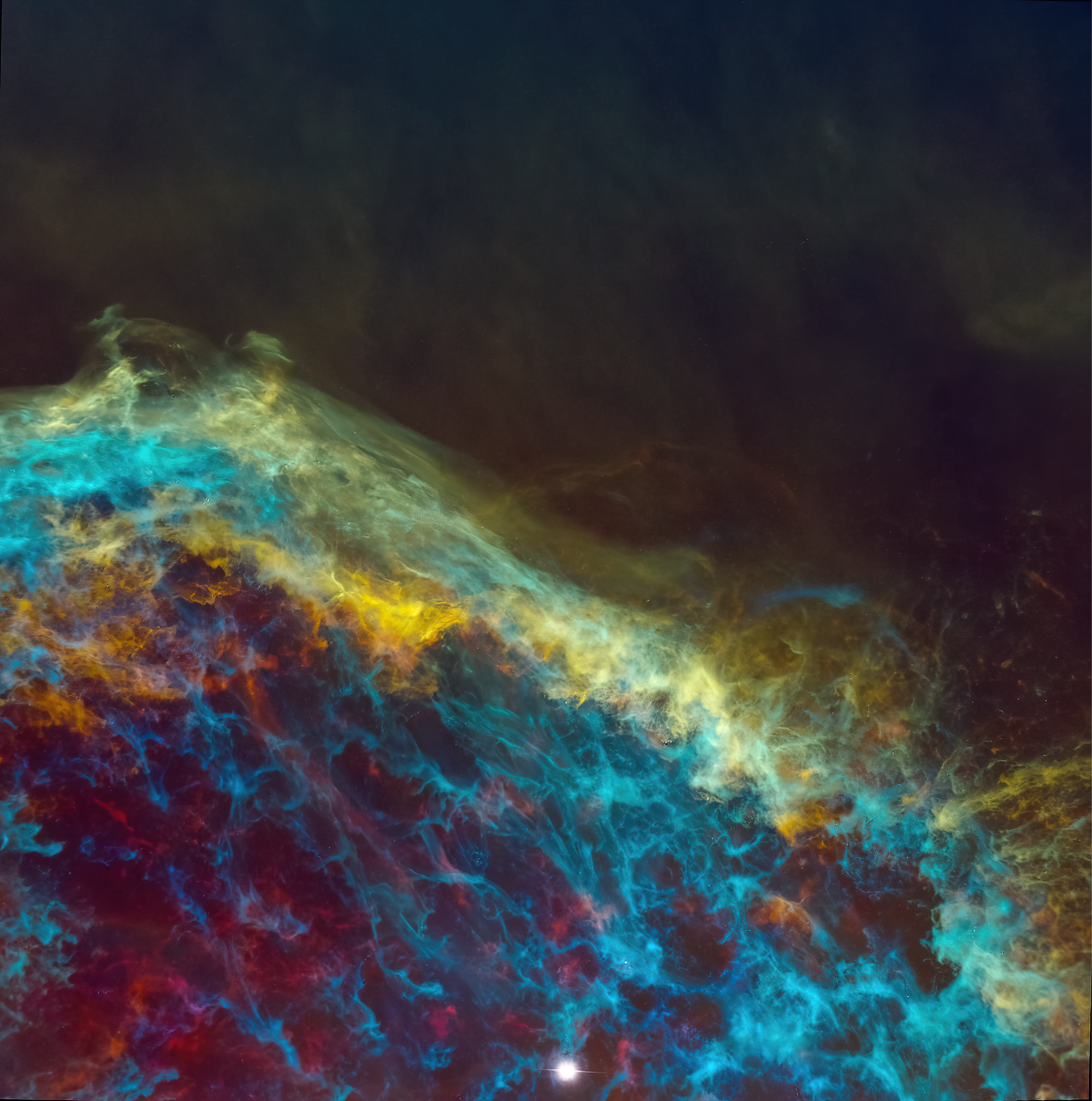 La preuve par l’image
Les étoiles se voilent pour mourir
Concours La preuve par l'image - Prix du public | ICI Radio-Canada.ca 
 Votez pour l’image 10!
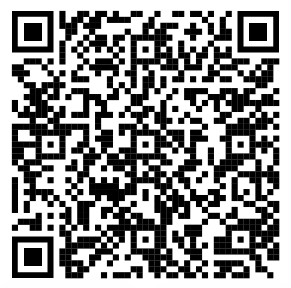